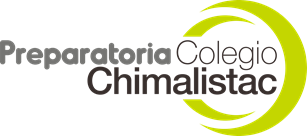 Movilidad sustentableProgramación de vehículos autónomos
Informática
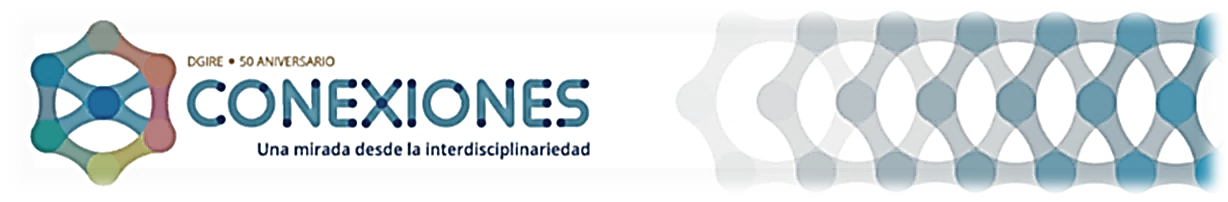 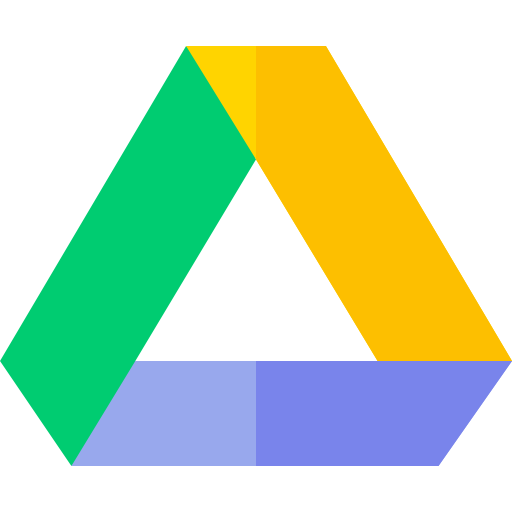 2